Lorentz Transformation
2012년도 1학기 𝐸=𝑚𝑐2
1
We know that
2012년도 1학기 𝐸=𝑚𝑐2
2
Event as a Four vector
2012년도 1학기 𝐸=𝑚𝑐2
3
Note that
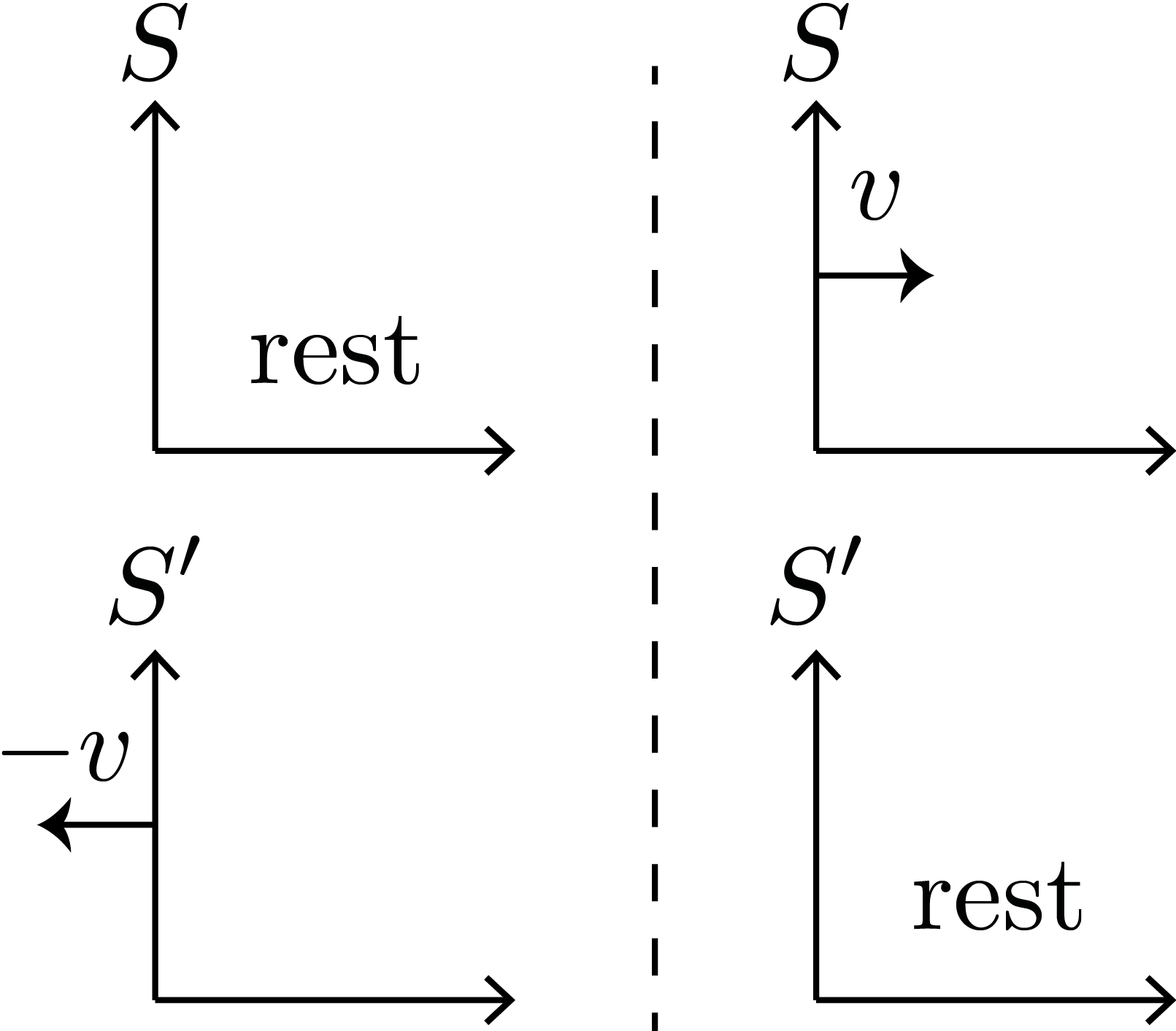 2012년도 1학기 𝐸=𝑚𝑐2
4
2012년도 1학기 𝐸=𝑚𝑐2
5
First trial
2012년도 1학기 𝐸=𝑚𝑐2
6
2012년도 1학기 𝐸=𝑚𝑐2
7
Second trial with inverse
2012년도 1학기 𝐸=𝑚𝑐2
8
The solution is
2012년도 1학기 𝐸=𝑚𝑐2
9
Therefore, the boost matrix is
2012년도 1학기 𝐸=𝑚𝑐2
10
Lorentz Boost is obtained!
2012년도 1학기 𝐸=𝑚𝑐2
11
Recall that R is universal!
2012년도 1학기 𝐸=𝑚𝑐2
12
For a general space-time point,
2012년도 1학기 𝐸=𝑚𝑐2
13
If we include transverse components that are invariant,
2012년도 1학기 𝐸=𝑚𝑐2
14
For a general space-time point,Lorentz transformation is
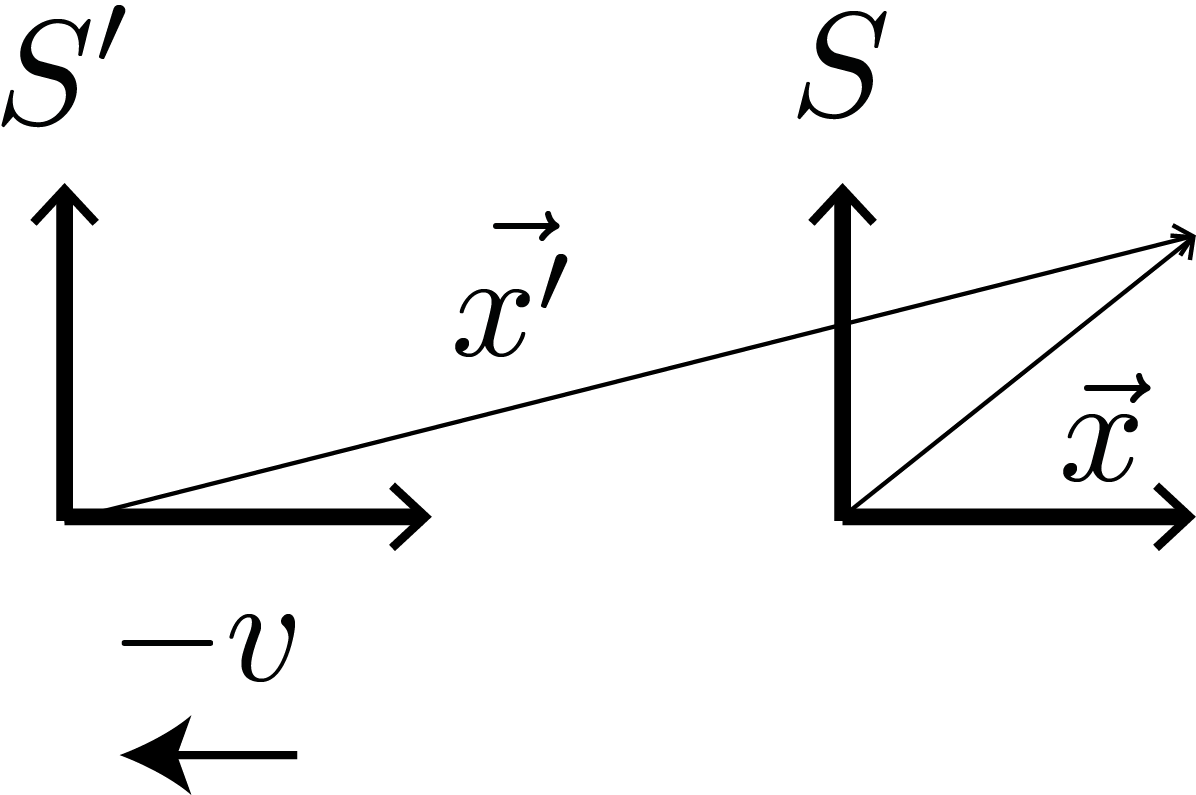 2012년도 1학기 𝐸=𝑚𝑐2
15
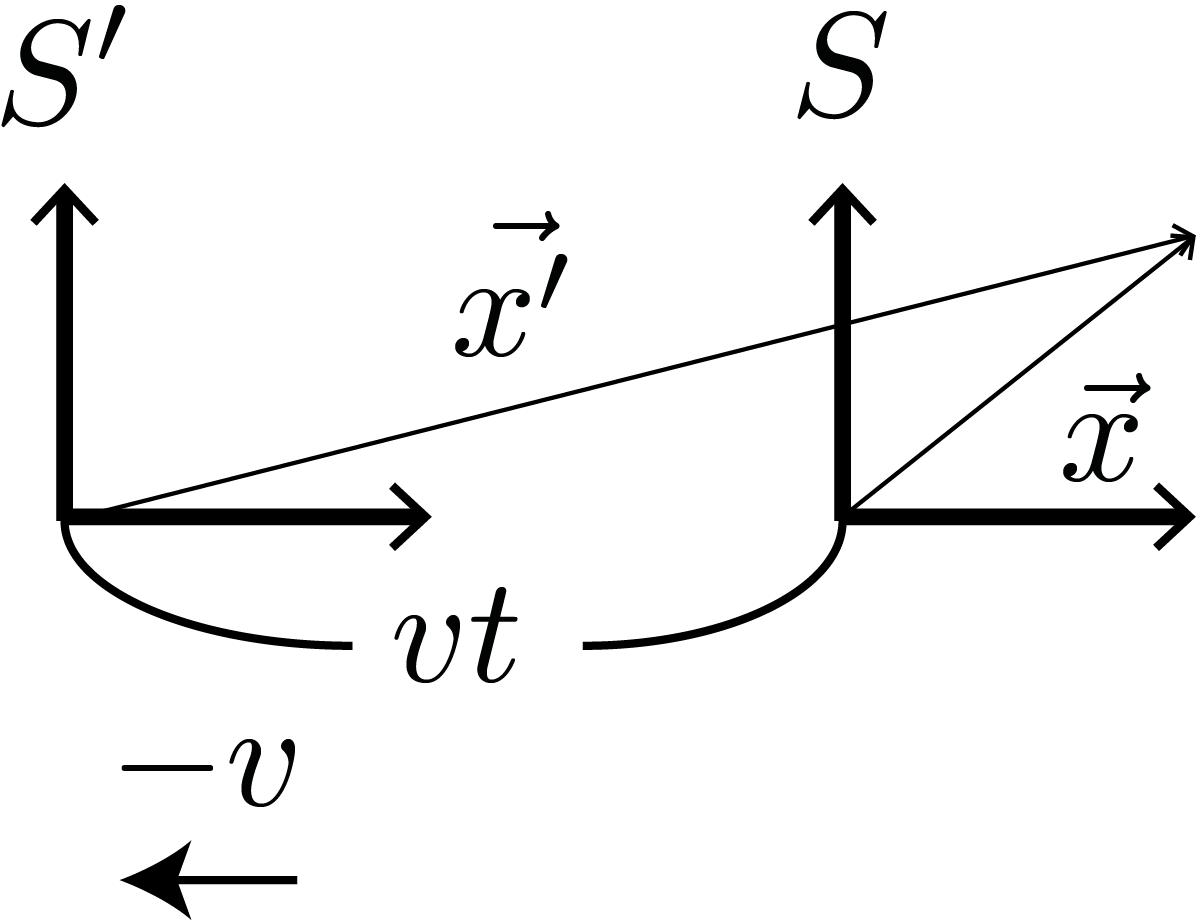 2012년도 1학기 𝐸=𝑚𝑐2
16
2012년도 1학기 𝐸=𝑚𝑐2
17
Metric Tensor 1 in Euclidean Space
2012년도 1학기 𝐸=𝑚𝑐2
18
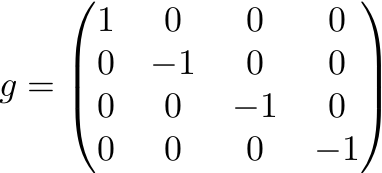 2012년도 1학기 𝐸=𝑚𝑐2
19
Invariant under Lorentz Transform
2012년도 1학기 𝐸=𝑚𝑐2
20